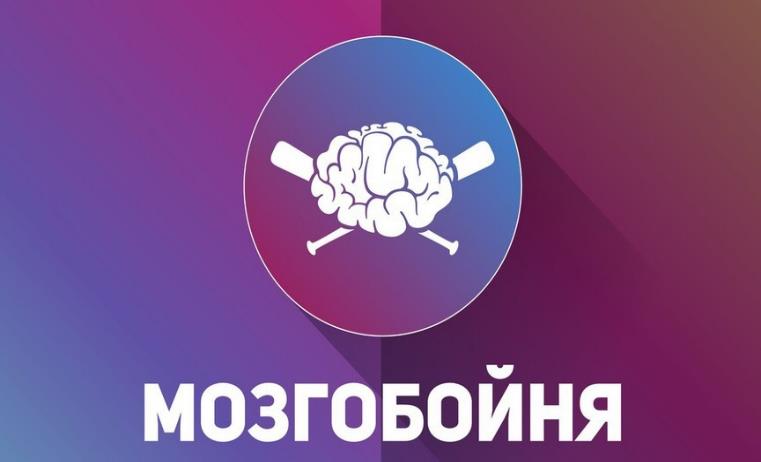 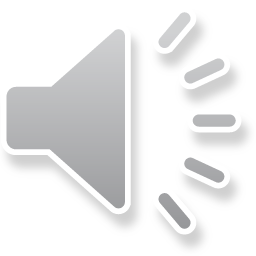 «И мы сохраним тебя, русская речь, великое русское слово!»
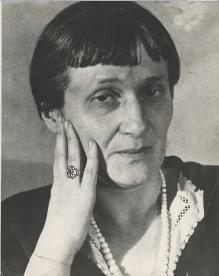 Нужно защищать Родину от врагов; Можно защитить близкого человека или друга от обидчика. Можно защищать честь мундира, свою собственную честь. Но сегодня мы должны защитить слово. 
     Слово тоже нуждается в защите!
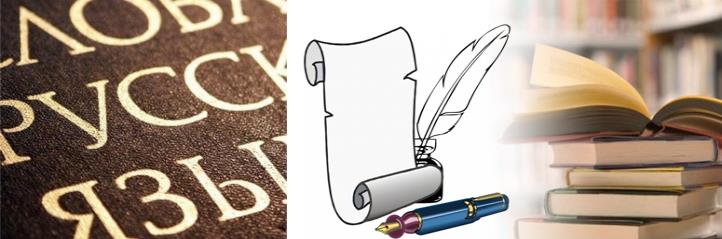 Команды-участники
7А «Белки в колесе»
7Б
7В «Оксюморон»
8А «Лексики»
8Б «Фразеологи»
8В «Шестёрка по русскому»
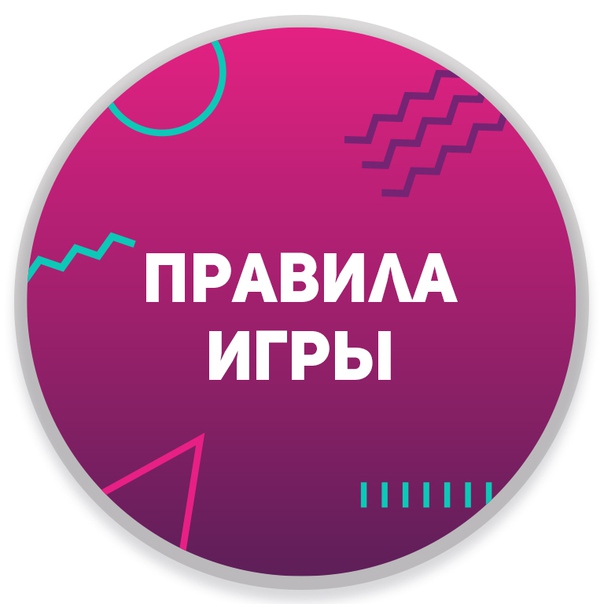 ! Внимание !
! Для ответа в каждом туре на каждый вопрос даётся 30 (Разминка 1 тур и Блиц) или 60 секунд (все остальные), по окончании которых команда должна написать ответы в карточку и отдать её «Ласточкам»
1 тур «ЗНАТОКИ НАРОДНОЙ МУДРОСТИ«Разминка
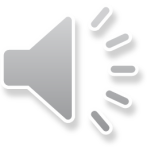 На экране вы увидите первые части пословиц. Вам нужно дописать пропущенные слова. На каждый вопрос – 30 секунд.
Вопрос №1
Допишите фразу
Человек без Родины, 
что птица без…
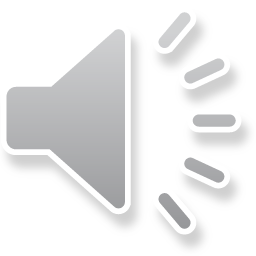 Вопрос №2
Любовь к Родине сильнее…
Вопрос №3
С родной земли умри - ….
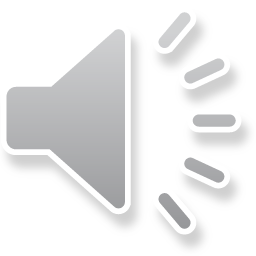 Вопрос №4
Своя земля и в горсти….
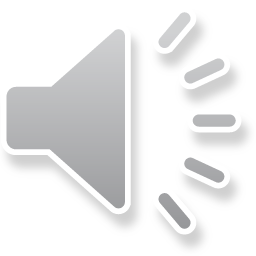 Вопрос №5
Родина – мать, умей за неё…
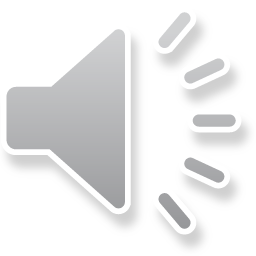 Ответы 1 тур
1. Человек без Родины, что птица без крыльев
2. Любовь к Родине сильнее смерти
3. С родной земли умри - не сходи
4. Своя земля и в горсти мила
5. Родина – мать, умей за неё постоять
2 тур
«Литературный»
На экране вы увидите рисунки, которые соответствуют отрывку (фразе) из литературного произведения, крылатой фразе, афоризму.
 За 60 секунд вам необходимо внести 5 вариантов ответа, соответствующие картинкам.
Вопрос №1
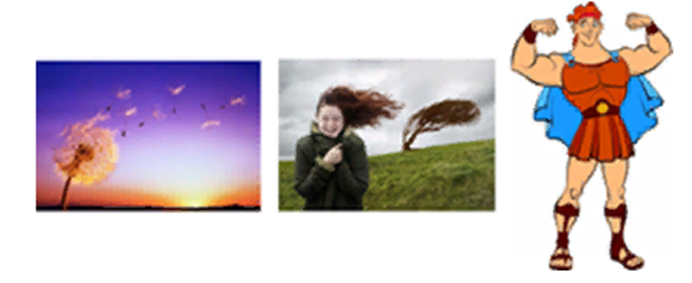 Вопрос № 2
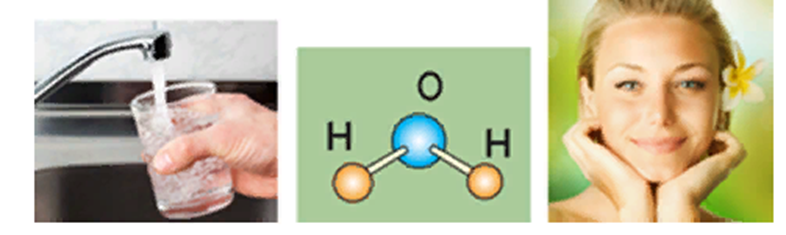 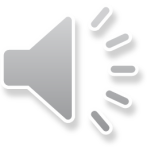 Вопрос № 3
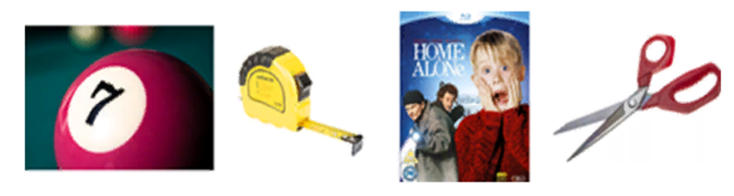 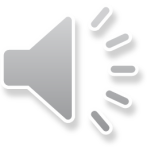 Вопрос № 4
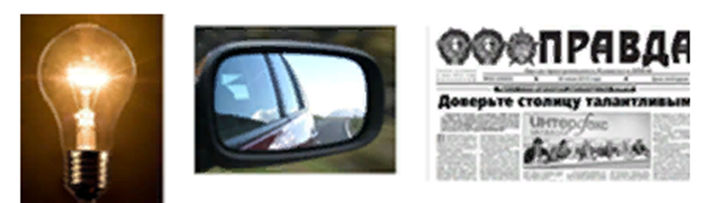 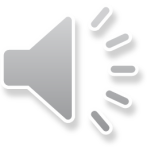 Вопрос №5
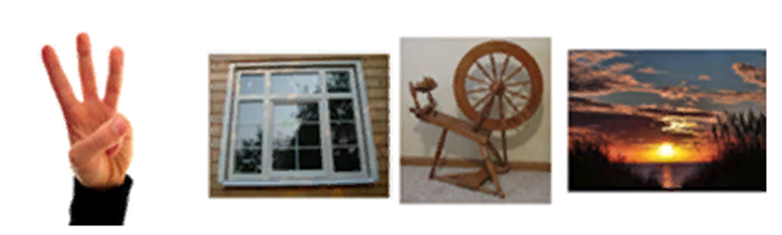 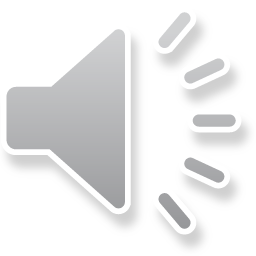 ОтвЕТЫ 
2 тур
1. Ветер, ветер, ты могуч!
2. Водичка, водичка, умой мое личико!
3. Семь раз отмерь – один раз отрежь.
4. Свет мой, зеркальце, скажи, да всю правду доложи.
5. Три девицы под окном пряли поздно вечерком.
3 ТУР
 «История языка»
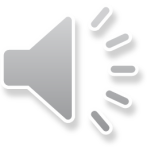 Вам будут предложены вопросы, которые тем или иным образом связаны с историей русского языка. За 60 секунд вы должны вписать ваши ответы в бланк
Вопрос №1
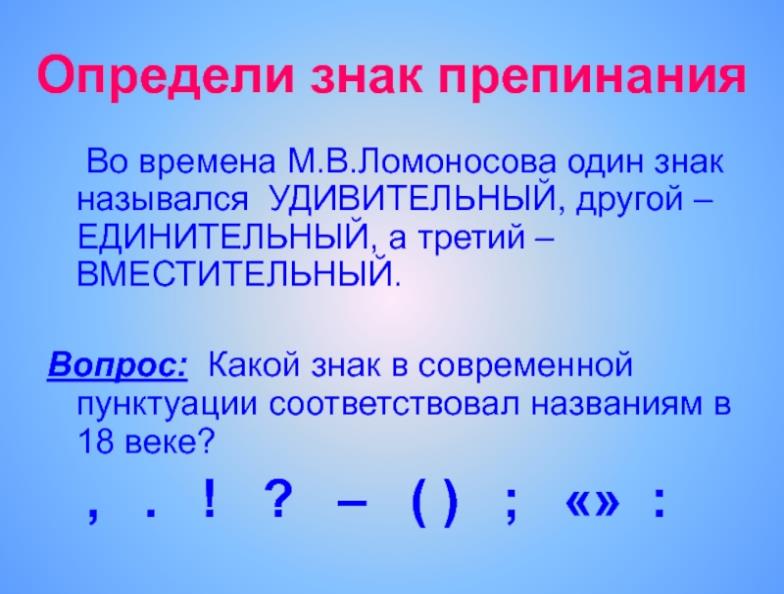 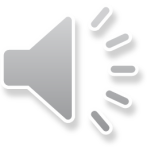 Вопрос 2
В «Толковом словаре живого великорусского языка» В.И. Даля упоминается игра под названием Херики-Оники. 
О какой игре идёт речь?
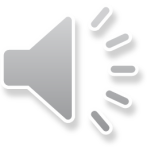 Вопрос 3
Какой язык  существовал в Киевской Руси?
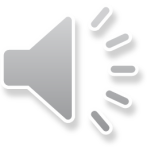 Вопрос 4
Кто  создал славянскую письменность?
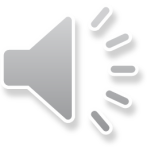 Вопрос 5
Как называлась первая славянская азбука?
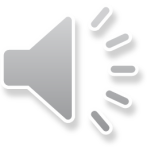 Ответы 3 тур
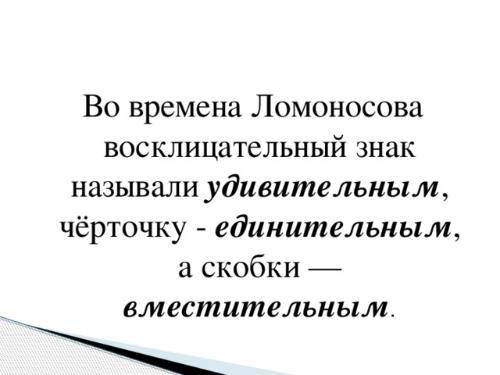 Вопрос 1
Ответы 3 тур
Вопрос 2
Речь идет об игре 
«крестики-нолики». 
В старославянском алфавите буква Х, то есть крестик, имела название херъ (сокр. от херувим), а буква О, нолик, – онъ. Отсюда и соответствующее название игры –херики-оники.
Ответы 3 тур
Вопрос 3
Древнерусский язык
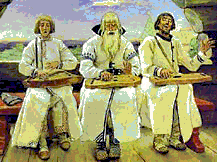 Ответы 3 тур
Вопрос 4
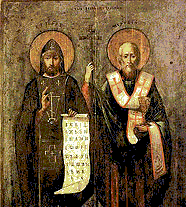 Славянские просветители, братья КИРИЛЛ и МЕФОДИЙ
Ответы 3 тур
Основу русского письма составила старославянская азбука кириллица, названная так в честь славянских просветителей, создателей славянской письменности, братьев Кирилла и Мефодия.
Вопрос 5
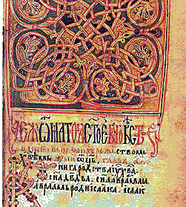 Тур 4
Занимательная
фразеология
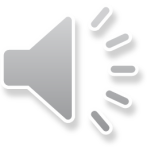 Задания этого тура связаны со знанием фразеологизмов. Кроме того, вам понадобиться смекалка и зоркий глаз.
Не забывайте вовремя заносить ответы в бланк.
Удачи!
Вопрос 1
Назовите фразеологизмы, которые спрятались в рисунках
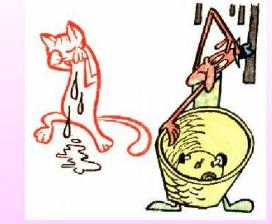 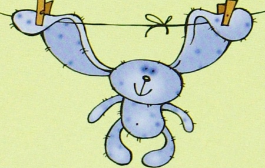 2
1
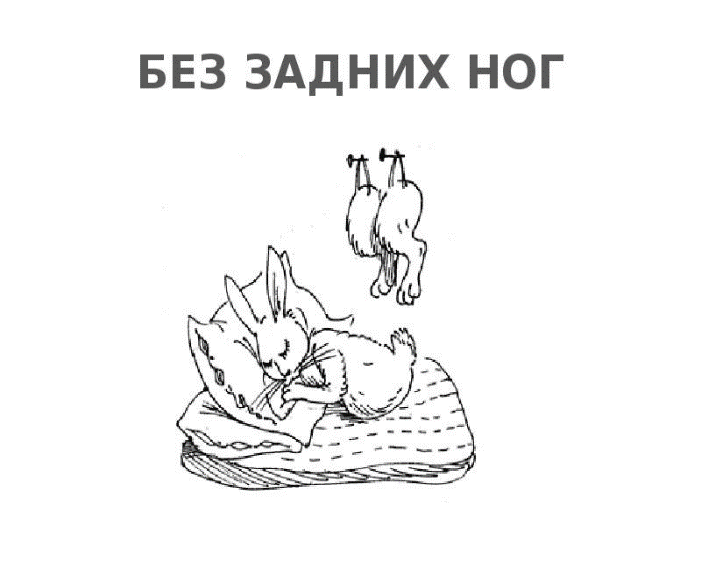 4
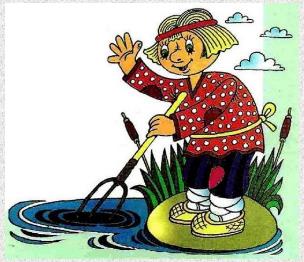 3
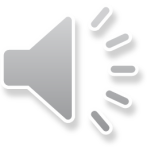 Вопрос 2
Разгадаешь ребус – прочтёшь фразеологизм! Удачи!
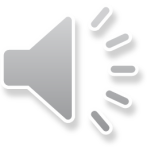 Вопрос 3
Этот фразеологизм связан с именем великого полководца. Назовите его.
«Тяжело в учении – легко в бою»
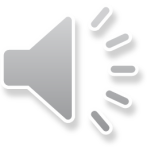 Вопрос 4
Кто автор фразеологизмов, изображенных на картинка?
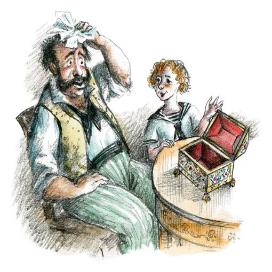 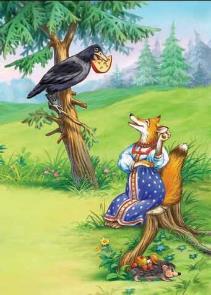 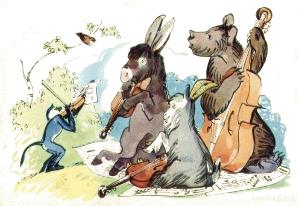 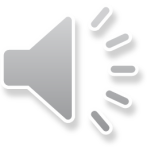 Вопрос 5
Мы попали на остров Антиподов. Здесь живут люди, которые говорят не так, как мы, а наоборот. Что это значит? А вот что. Каждое слово понимается с точностью до наоборот. Например, как вы думаете, что обозначает  фраза:» С бездельем утопишь слона в поле.»
Оказывается, так звучит известная пословица: «без труда не выловишь и рыбку из пруда».
Наши команды теперь займутся переводом на наш родной язык известных фраз, пословиц и поговорок, а может, и  загадок.
Вопрос 5
Враг забывается в счастье 
Буквы как орлы – прилетают и ускользают 
Безделью часы — унынию год 
Лысина — мужское безобразие 
От смелости затылок мал
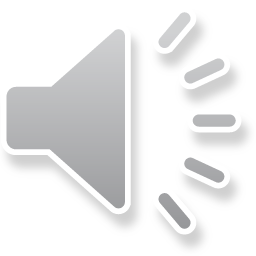 Ответы тур 4
Вопрос 1
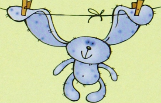 Развесить уши
Кот наплакал
Без задних ног
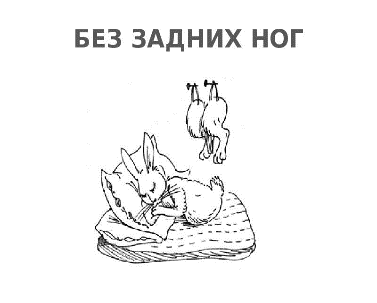 Вилами на воде 
писано
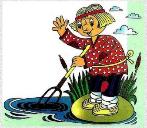 Ответы тур 4Вопрос 2
Бить баклуши
Ответы тур 4Вопрос 3
Ответы тур 4Вопрос 4
Кто автор фразеологизмов, изображенных на картинка?
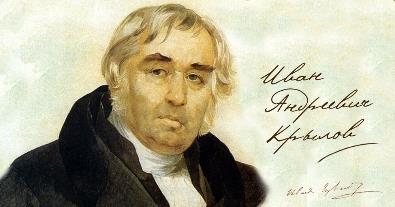 Ответы тур 4Вопрос 5
Остров антиподов
1. Друг познается в беде
2. Слово не воробей — вылетит, не поймаешь
3. Делу время — потехе час
4. Коса — девичья краса
5. У страха глаза велики
5 ТУР БЛИЦ
В этом туре 5 вопросов и время на обсуждение 30 секунд. Вы должны успеть заполнить свои карточки.
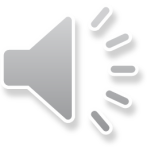 Вопрос № 1
Что объединяет эти слова? Назовите лексический термин.
харизма
апгрейд
Социальные сети
мейнстрим
гламур
юзер
Адронный коллайдер
бренд
селебрити
фрик
тренд
паблисити
Успешный человек
селф-мейд-мен
Цифровые технологии
трансёрфинг
эскапизм
чайлдфри
пиар
троллинг
Средний класс
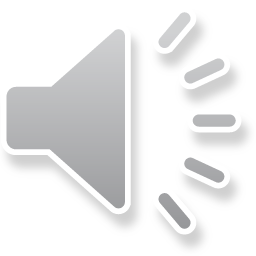 респект
дауншифтинг
драйв
толерантность
Вопрос № 2
Создатель современного русского литературного языка ?
Он осуществил соединение литературного русского языка предшествующих эпох с общенародным разговорным языком.
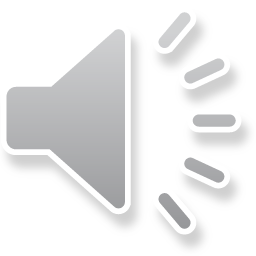 Вопрос № 3
Как называется искусство красивого письма?
Вопрос № 4
Распространившийся в Рунете в начале XXI века стиль употребления русского языка с фонетически почти верным, но нарочно неправильным написанием слов , частым употреблением ненормативной лексики и определённых штампов. Чаще всего используется при написании комментариев к текстам в блогах, чатах и веб-форумах. Назовите этот «язык»?
Превед; 
медвед; 
харашо танцуит; 
семпотная; 
кросовчег; 
аффтор жжот; 
учительнетца ; 
ацтой; 
креатив! 
4то za  4mo; 
зачот
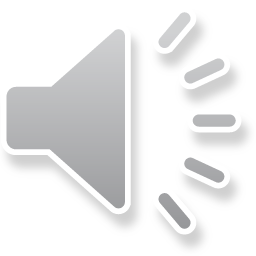 Вопрос № 5
Кому принадлежат эти слова?
Во дни сомнений, во дни тягостных раздумий о судьбах моей родины, - ты один мне поддержка и опора, о великий , могучий , правдивый и свободный русский язык ! Не будь тебя - как не впасть в отчаяние при виде всего, что совершается дома? Но нельзя верить, чтобы такой язык не был дан великому народу!
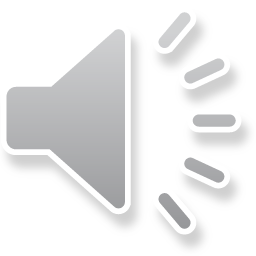 Ответы раунд 5
Неологизмы
Вопрос 1

Вопрос 2

Вопрос 3 


Вопрос 4 

Вопрос 5
А.С.Пушкин
Каллиграфия
«Олбанский язык»
И.С.Тургенев
Раунд последний 6
Удваиваем баллы
В этом последнем раунде вы можете записать напротив любого вопроса +1. Если, конечно вы уверены, что даёте верный ответ. Если же вы на данный вопрос отвечаете неверно, то от ваших очков отнимается целых 2 балла! Будьте внимательны. Турнирная таблица в этом раунде может резко измениться.
Вопрос 1
Слово «врать» в Древней Руси означало «говорить». От слова «врать» было образовано название профессии, представители которой, по мнению наших предков, должны были уметь внушать, грамотно и убедительно говорить. О какой профессии идет речь?
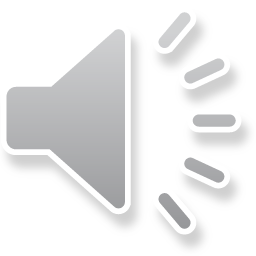 Вопрос 2
В начале 18 века в название российского города было три твердых знака. Затем стало два, в 1914 году остался один, а сейчас нет ни одного. Что это за город?
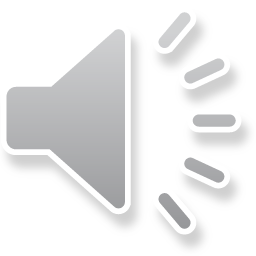 Вопрос 3
В старину в русских селах промывали муку, чтобы сделать кисель. Вспомнив известную русскую поговорку, скажите, после какого по счету промывания мука уже не дает ни запаха, ни сору, ни пыли того зерна, из которого заквашивали кисель?
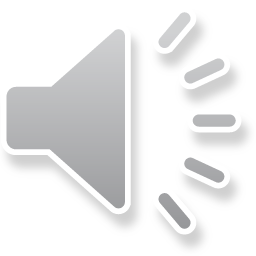 Вопрос 4
В старину на Руси замужняя женщина любого сословия не могла появиться на людях с непокрытой, «простой» головой—это считалось позором. Каким же словом, теперь не таким обидным, называли такой факт?
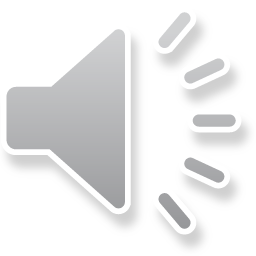 Вопрос 5
Архаизмы замените словами изактивного запаса современного русского языка
 «лепота»
«десница»
«выя»
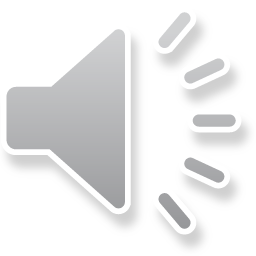 Ответы раунд 6
Врач
Вопрос 1

Вопрос 2

Вопрос 3
Санкт - Петербург
После седьмого, 
отсюда и выражение «седьмая вода на киселе», означающее «очень отдаленное родство
Ответы раунд 6
Опростоволоситься
Вопрос 4

Вопрос 5
Лепота – Красота  
десница – правая рука
выя – шея
Тургенева зоркость, 
  Бескрайность Толстого, 
  Пушкинской лирики чистый родник.
  Блещут зеркальностью русского слова.
  Выучи русский язык!
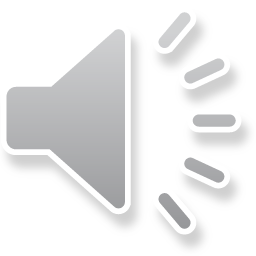 СПАСИБО ЗА ВНИМАНИЕ!
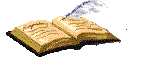